Здоровому – всё здорово!
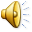 Основной возраст первого знакомства с  психоактивными веществами – 11-17 лет. Участились случаи приобщения к наркотическим и другим психоактивным веществам детей 8-10 лет.
Россия входит в число стран, где вредная привычка – курение – очень распространены – 64,7% россиян курят. Как сообщает агентство ИТАР-ТАСС, согласно статистическим данным, в России никотиновой зависимостью страдают 63% мужчин и 9,7% женщин, кроме того, в возрасте до 18 лет в той или иной степени курят 45% детей. Среди российских городов первенство по числу курильщиков держат Калининград, Мурманск, Краснодар.
Безымянный.avi
Какие последствия от курения могут быть у человека?
Чем опасен никотин?
Какие органы человека страдают прежде всего от курения?
 Модно ли курить в наше время?
Какие бы Вы дали рекомендации для курящего человека?
6. Считаете ли вы, что курение опасно для вашего здоровья?
Социальная реклама - Табачный  Make up..flv

Выступление педагога-психолога
И если Вы бросите курение сигарет, через 20 минут после последней сигареты, артериальное давление нормализуется, восстанавливается работа сердце.
И если Вы бросите курение сигарет, через 8 часов нормализуется содержание кислорода в крови.
И если Вы бросите курение, то через 2 суток усилиться способность ощущать вкус и запах.
И если Вы бросите курение, через неделю улучшиться цвет кожи, исчезнет неприятный запах от кожи, волос, при выдохе.
И если Вы бросите курение, тогда через месяц станет легче дышать, покинет головная боль, перестанет беспокоить кашель.
И если Вы бросите курение, через полгода значительно улучшаться Ваши спортивные показатели.
Курение не приносит пользы. Курение! ДА или НЕТ?! Вам решать!
Спасибо за внимание